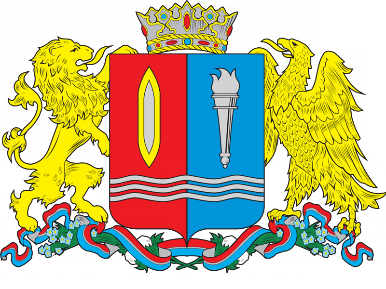 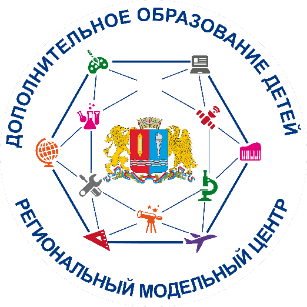 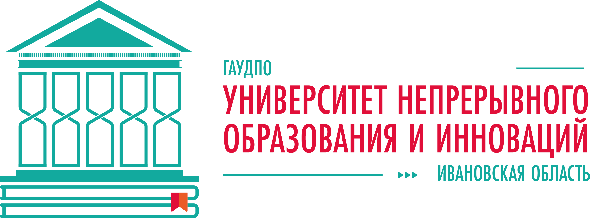 Отчёт о деятельности муниципального опорного центра Фурмановского муниципального районапо реализации Федерального закона от 13.07.2020 № 189-ФЗ «О государственном (муниципальном) социальном заказе на оказание государственных (муниципальных) услуг в социальной сфере» по направлению деятельности реализация дополнительных образовательных программ 
в 2023 году
Самарина С.В., руководитель МОЦ
Иваново, декабрь 2023 г.
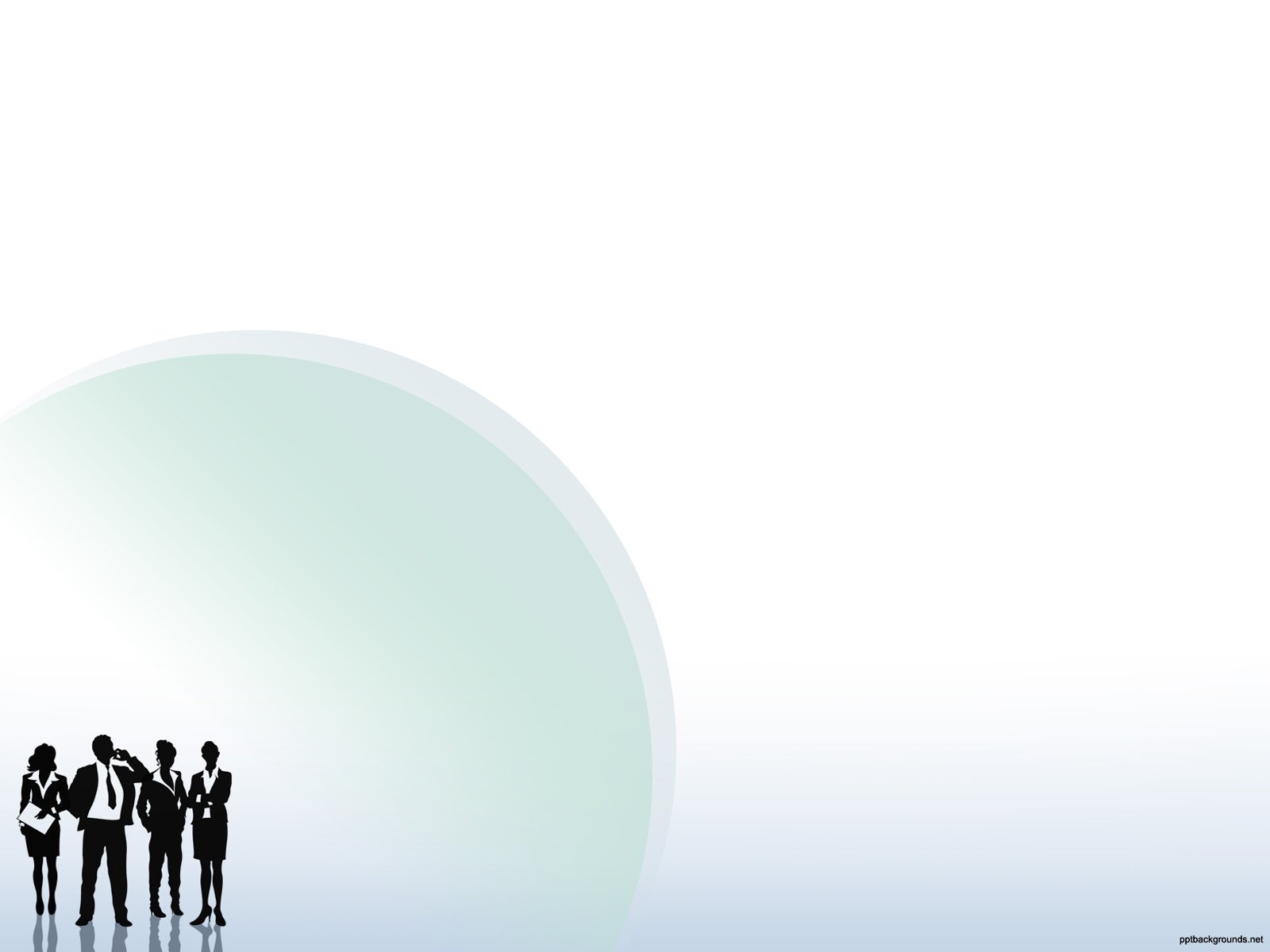 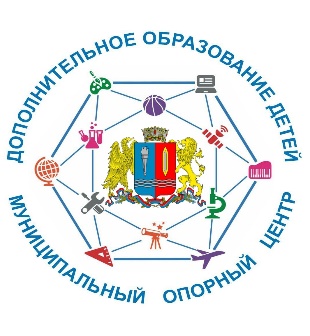 АНАЛИЗ ТЕКУЩЕЙ СИТУАЦИИ
Муниципальная система дополнительного образования детей:
количество детей в возрасте от 5 до 18 лет, проживающих в Фурмановском муниципальном районе - 5205;
количество детей младше 5 и старше 18 лет занесенных в Навигатор ДО:  51 человек младше 5 лет, 17 человек – старше 18 лет (обучающиеся Фурмановского технического колледжа)
количество детей, занятых на 6 и более программах ДО - 82; В образовательные организации направлены ходатайства о проверке и последующем отчислении детей с программ. Проведен последовательный анализ ситуации каждого ребенка. Количество детей на 5 и более программах сократилось на 14 человек (было 96) В соответствии с информацией от МОУ, все оставшиеся дети действительно занимаются на указанных программах. На 6 – 70 человек, на 7 – 11 человек, на 8 – 3человека.
численность педагогов дополнительного образования детей-144;
Из 308 программ опубликовано 226. 74 прошли экспертизу.
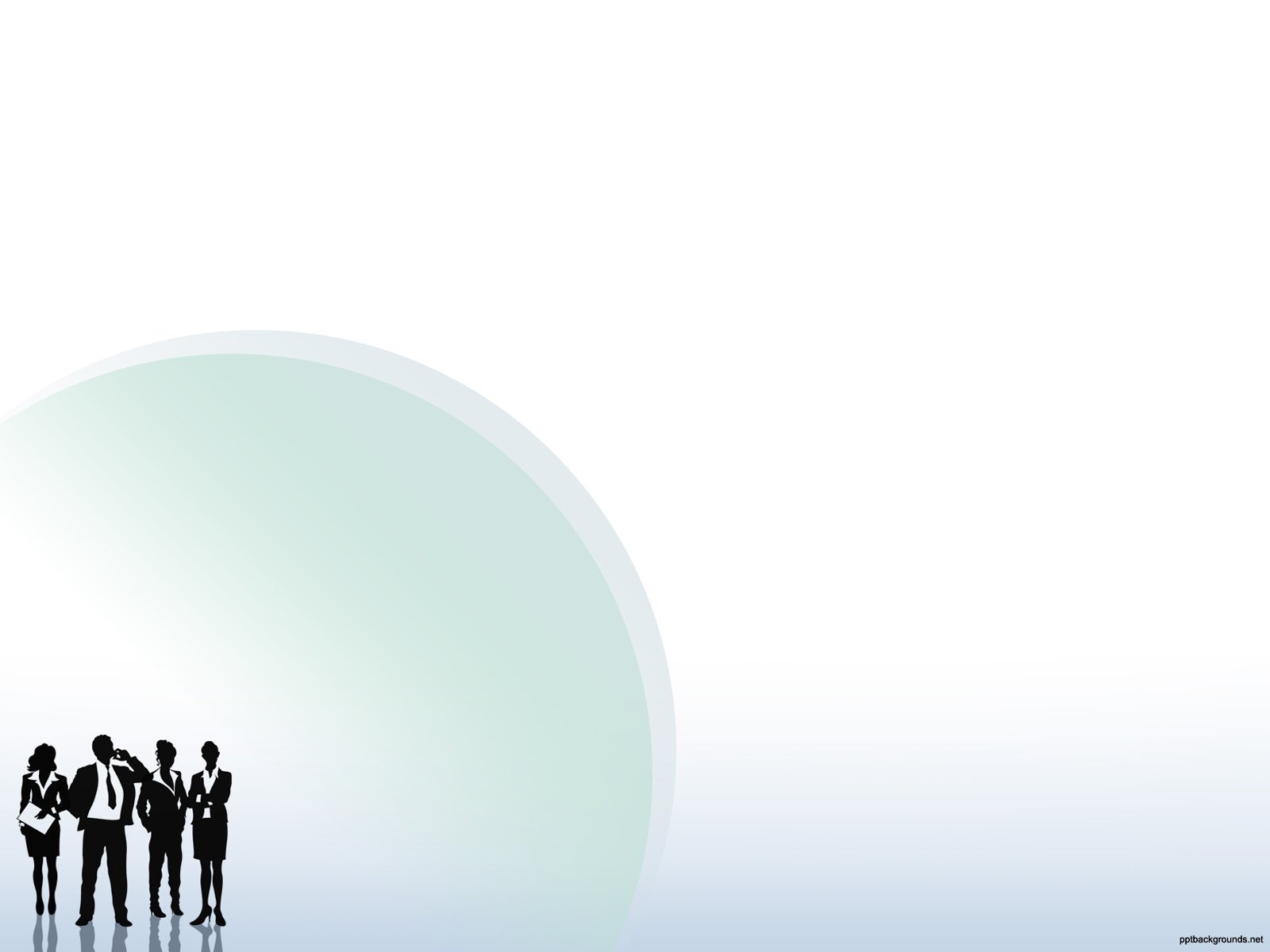 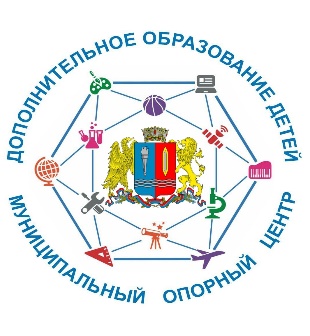 АНАЛИЗ ТЕКУЩЕЙ СИТУАЦИИ
Динамика охвата дополнительным образованием детей в возрасте от 5 до 18 лет:
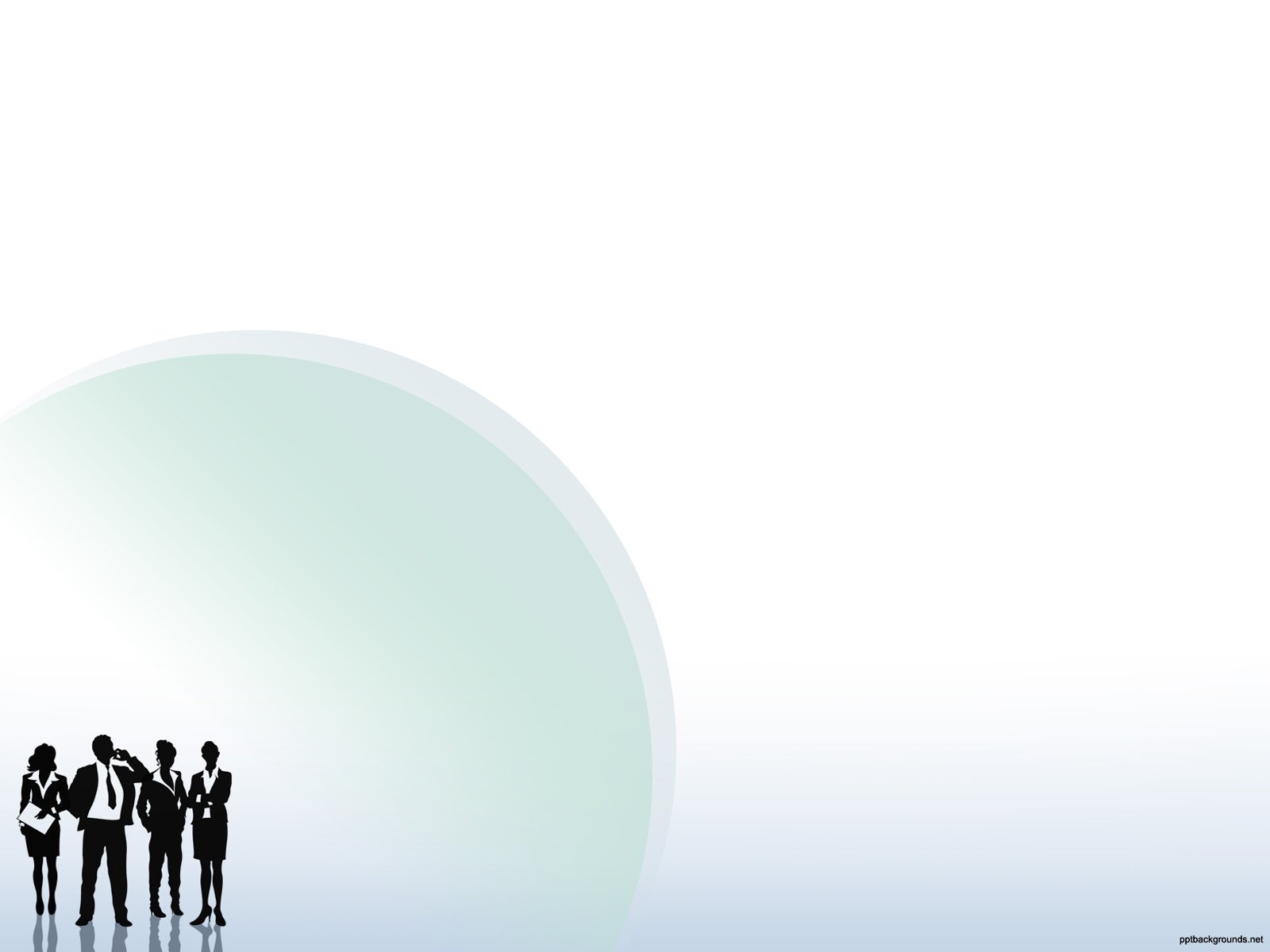 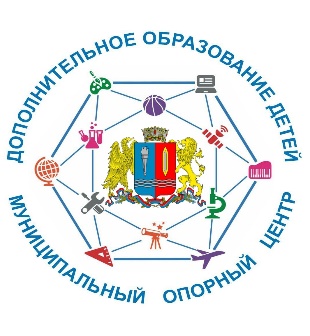 ОЦЕНКА УРОВНЯ ДОСТИЖЕНИЯ ЦЕЛЕВЫХ ЗНАЧЕНИЙ ПОКАЗАТЕЛЕЙ ЭФФЕКТИВНОСТИ
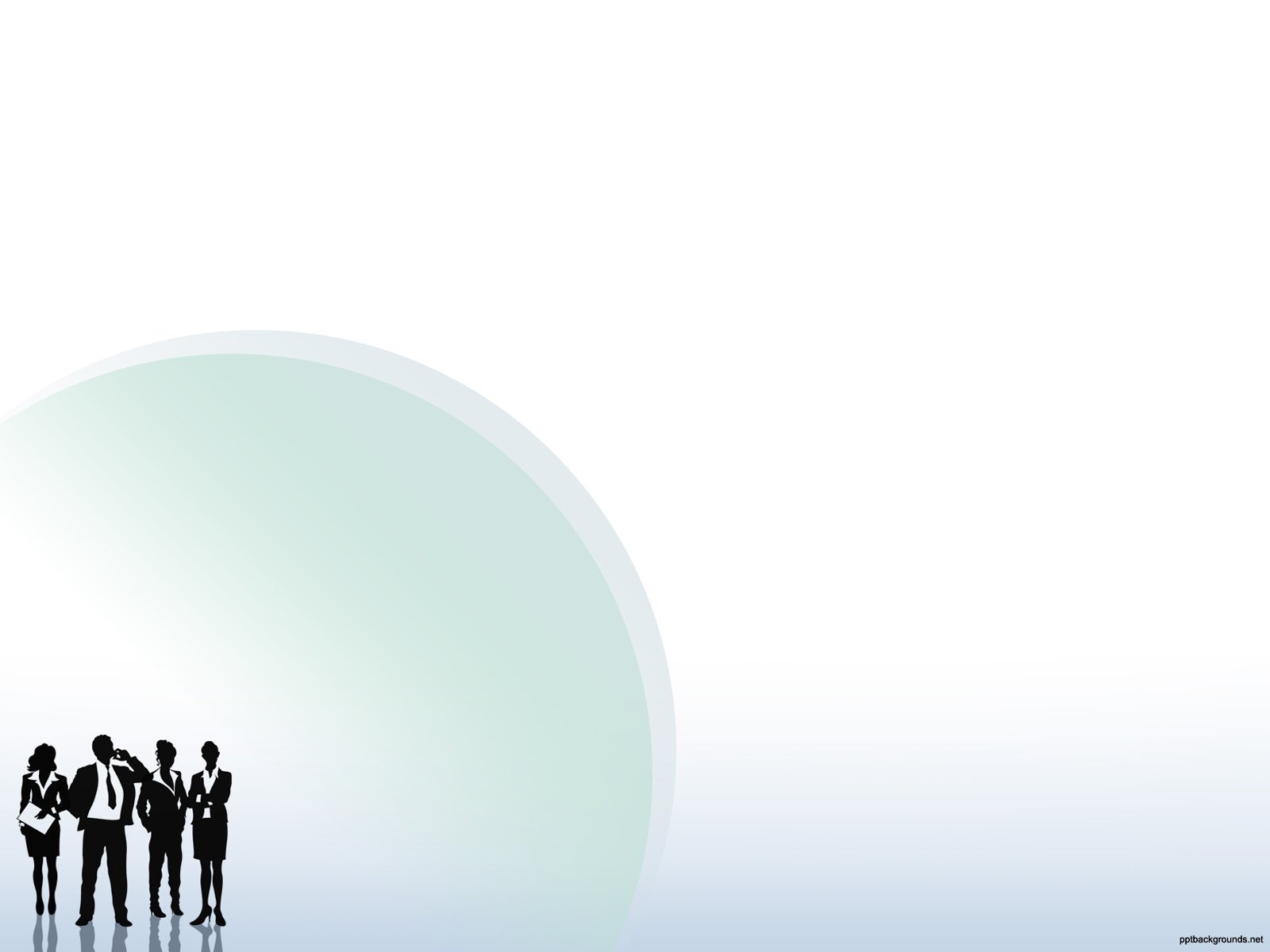 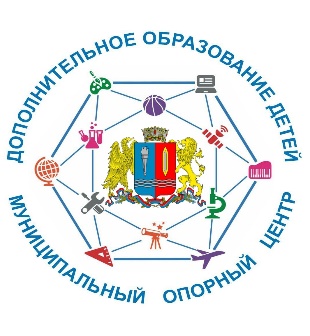 ОЦЕНКА ВНЕДРЕНИЯ МЕХАНИЗМОВ СОЦИАЛЬНОГО ЗАКАЗА
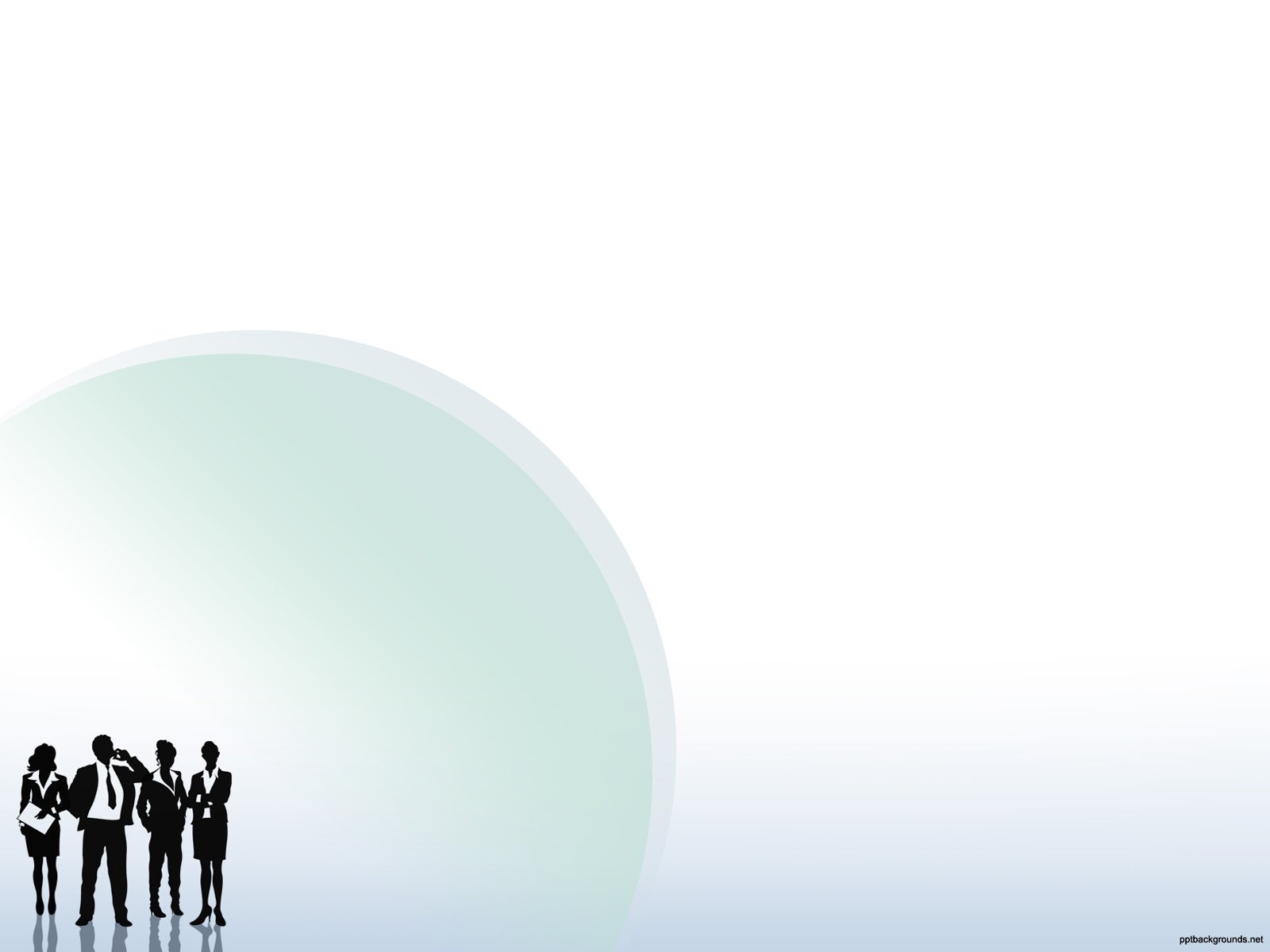 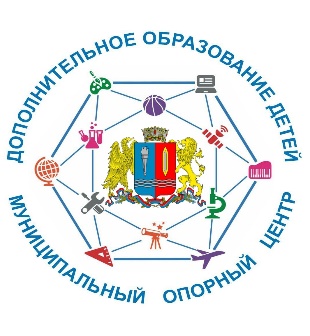 ОЦЕНКА ВНЕДРЕНИЯ МЕХАНИЗМОВ СОЦИАЛЬНОГО ЗАКАЗА
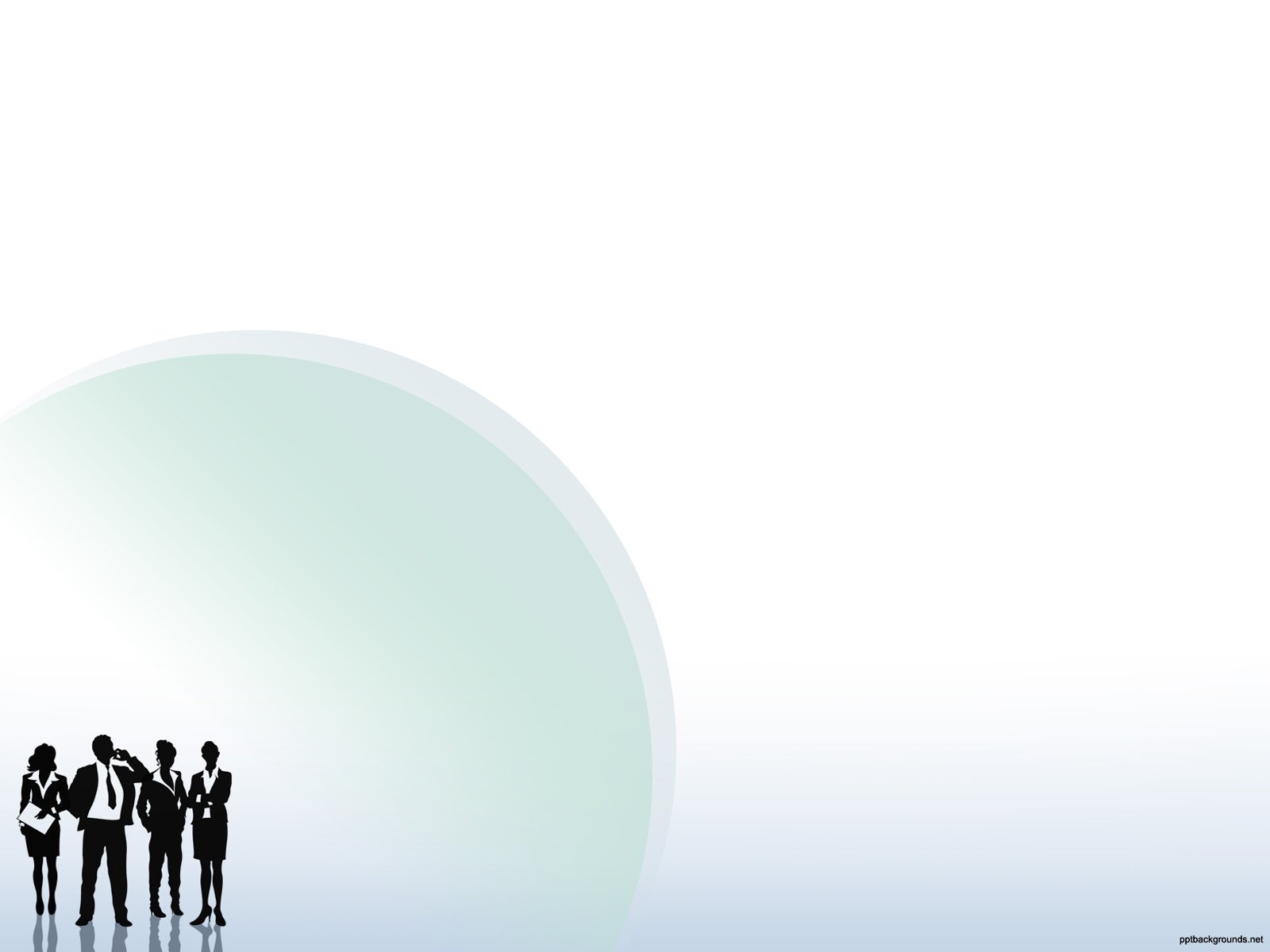 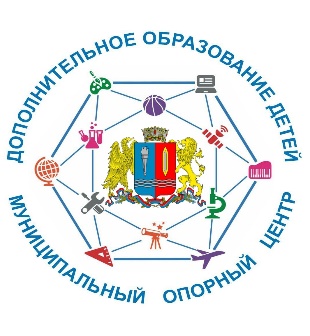 МОДЕЛИ РЕАЛИЗАЦИИ ДОПОЛНИТЕЛЬНЫХ ОБЩЕОБРАЗОВАТЕЛЬНЫХ ПРОГРАММ В СЕТЕВОЙ ФОРМЕ
Учреждение ДО
Дошкольное учреждение
В рамках договора о сетевом взаимодействии реализуются Дополнительные общеобразовательные общеразвивающие программы «Волшебная кисточка» и «Занимательное творчество»
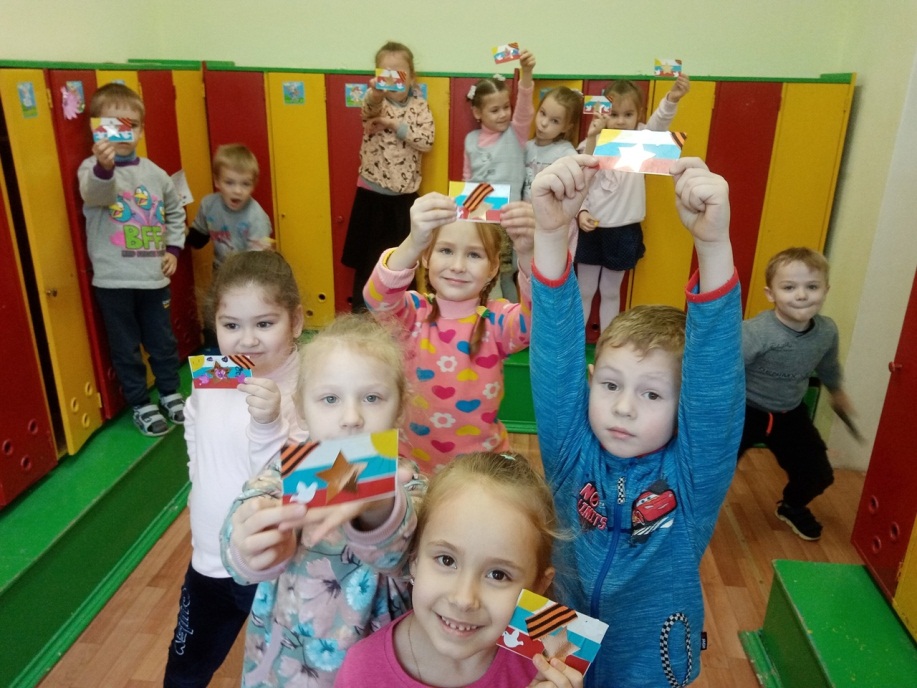 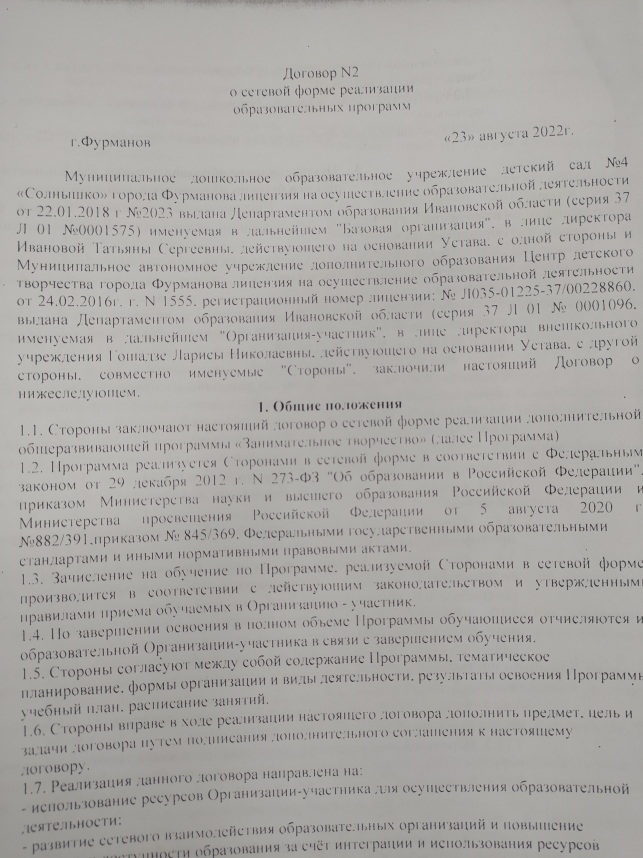 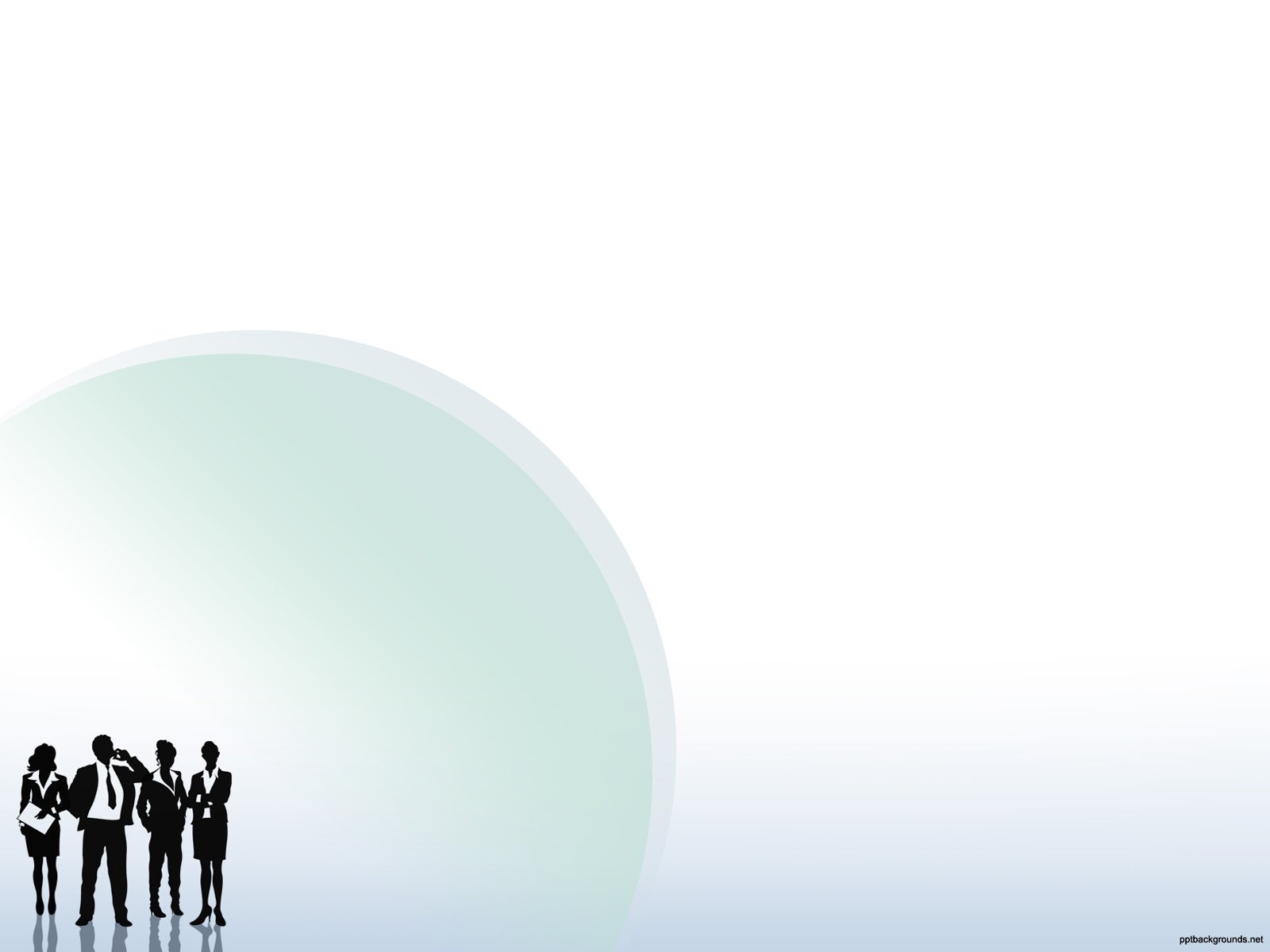 МОДЕЛИ ВЫРАВНИВАНИЯ ДОСТУПНОСТИ ДОПОЛНИТЕЛЬНЫХ ОБЩЕОБРАЗОВАТЕЛЬНЫХ ПРОГРАММ ДЛЯ ДЕТЕЙ С РАЗЛИЧНЫМИ ОБРАЗОВАТЕЛЬНЫМИ ВОЗМОЖНОСТЯМИ И ПОТРЕБНОСТЯМИ
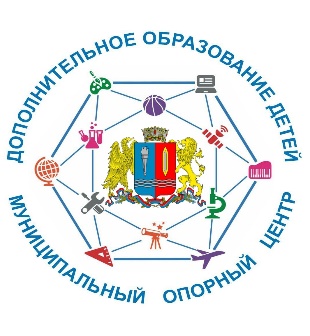 Программы ДО в сельских школах
Реализуются программы следующих направленностей: художественной - 3; 
спортивной -1; 
технической -3;
социально-гуманитарной -1
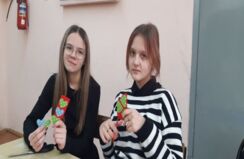 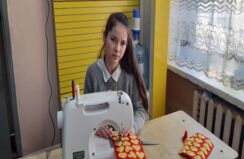 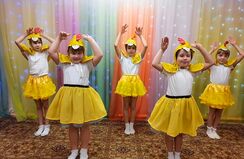 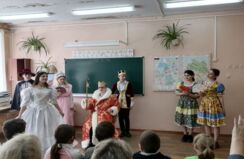 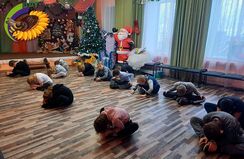 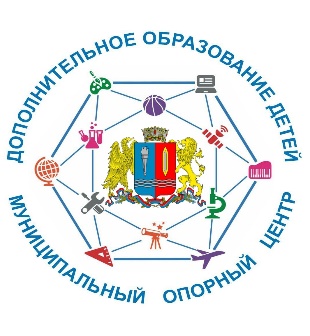 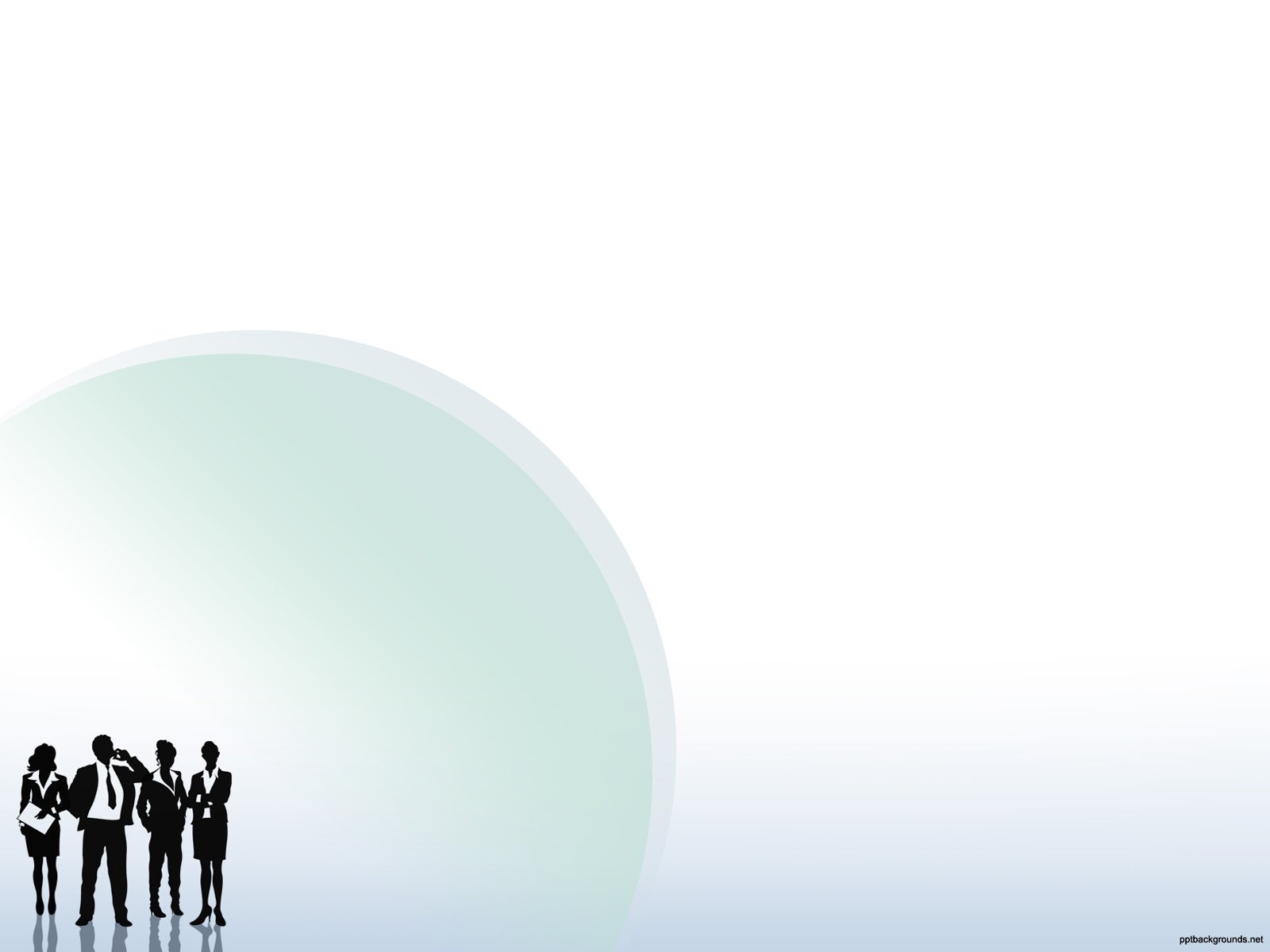 Реализованные планы на 2023год:
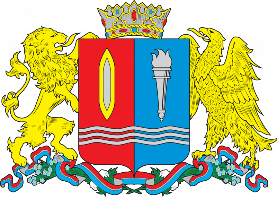 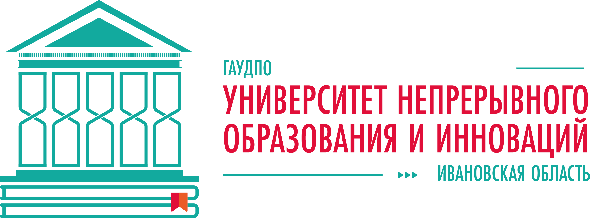 Спасибо за внимание!
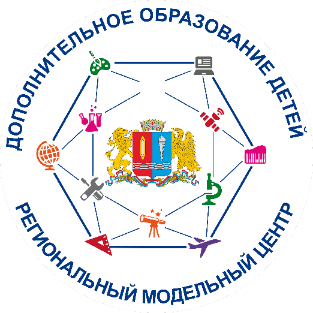 Сайт МОЦ: http://цдт.фурманов-образование.рф/dokumenty.html 
Юридический адрес: Ивановская область, г. Фурманов,
 ул. Тимирязева, д. 32
Руководитель МОЦ: Самарина С.В.